観光資源制度～心と規制が生み出す観光資源～
規制と人流ビジネスの関係
（脱法的）便宜置籍国・地域
医療行為等
非規制国・地域
カジノ
風俗等
規制国
地域
競争関係
闇事業
カジノ
風俗等
非規制国・地域
国外犯
暴力等
基本法が規定する「観光資源」
ー国が保護、育成及び開発を図る対象としてとらえている－
「文化財(史跡、名勝、天然記念物等)」
「優れた自然の風景地」
「温泉」
「その他文化、産業等に関する観光資源」
　　　　　　　　　　　　　　　　　　　　　　　(バスケット条項)
ー観光立国推進基本法での追加ー
「歴史的風土」
「良好な景観」
観光資源のカテゴリー（範疇）化
観光の類似語
　　レジャー　
　　レクリエーション
　　滞在型余暇
　　総合保養地域
　　スポーツ
公的評価
(法制度)
私的評価
(学説)
観光資源法制度
の目的
観光資源とする
学説上の理由
マーケティング等
観光基本法の規定
　　保護･育成・開発の対象となるもの
客観的評価（情報論）
規範性のある観光資源に関する法制度は、観光資源の範疇化を行うための評価制度を伴うもの
評価のための手続及び評価された観光資源の規制及び助成に関する法制度を伴うもの
そのためには観光資源に関する情報公開と評価制度の遵守を義務付けすることが課題
①　観光概念はあいまい。法制度として観光資源全体の範疇化は困難
②　従って観光以外の観点から評価することとなってしまう。
　たとえば文化財保護法においては、「歴史上」「学術上」「芸術上」「鑑賞上」価値の高いものを範疇化しており、それぞれ専門家集団が対応している。世界の文化遺産及び自然遺産の保護に関する条約において、「文化遺産」とは、歴史上、芸術上又は学術上顕著な普遍的価値を有するもの、「自然遺産」とは、観賞上又は学術上顕著な普遍的価値を有するものと規定し、観光上の普遍的価値を有するものとはされない。
法制度による範疇化は助成、規制等の具体的政策の裏づけがあって意味があり、現状では学術上、芸術上の価値とは別に観光上の価値として範疇化ができる状況ではない。
「みにくいアヒルの子の定理」
純粋に「客観的」な分類の原理的な不可能性が、「みにくいアヒルの子の定理」によって論理的に証明されてしまっているとされる。
この定理が意味することは明白である。人間の認知パターンから独立した客観的な性質をことごとく選んでそれらを等価とみなす限り、そもそも分類という作業は成立しないということである。
逆に言えば、分類することは重要な基準を選ぶこと自体ということである。従って分類することは世界観の表明であり、思想の構築なのである。芸術上等の価値は観光上の価値に比べれば規範性は維持できると認識されて範疇化がなされているものの、その客観性は絶対的なものではないわけである。
生産者のため評価制度は廃止
輸出検査法（1957年）「輸出品の声価の維持及び向上」指定貨物について、品質の検査基準を定めなければならない。その品目並びにその品質を識別するための等級及びその基準を定めることができるとされていたが、1997年廃止された。
酒税法は税率を定める紋別制度を廃止し、食糧管理法に基づき買上価格を定める米の等級制度も1995年に廃止された。
供給者の利便のための公的評価制度は廃止される傾向にある。
消費者保護のための評価
消費者保護のための格付制度は拡充傾向
1970年農林物資の規格化及び品質表示の適正化に関する法律は1950年制定された農林物資規格法を全面改正して制定された。
観光資源も評価そのものは行わないものの、情報提供、評価方法の公示等に関する制度の整備は、消費者保護の観点から行われるべきものである。
観光地の範疇化
観光地には地名が付される。2005年に改正された商標法は夕張メロン等地域ブランドを保護の対象と改正し、地名も規制と保護の対象となった。この場合の「地域の名称」とは、商品の産地若しくは役務の提供の場所の名称又はその略称をいうとされ、住居表示法に定められるもの等には限定されず、信州であってもかまわない。観光地名として保護されることとなる。
観光地の定義から、観光目的の移動対象目的地が観光地であり、観光の定義が難しければ(何のために定義するかを含め)観光地の定義も難しい。観光地の評価となると法制度をもって行うことはきわめて困難である。
加賀温泉郷騒動
観光資源としての温泉と温泉法
観光立国推進基本法は観光資源として温泉を明示しています。きわめて日本的な例示です。
温泉に関する総合的な法制度である温泉法は「温泉を保護しその利用の適正を図り、公共の福祉の増進に寄与すること」を目的としており、観光資源とは明示していませんが、温泉法制定時の提案理由説明では「国際的利用による外貨獲得」を目的としています。
認識のもとにはなっていますが、法目的に明示されていないことから、後述する温泉表示問題が社会問題化するのです。
温泉法の温泉の定義
「地中からゆう出する温水、鉱水及び水蒸気その他のガス」で「別表に掲げる温度又は物質を有するもの」
井戸水と区別するため、年平均気温より高い水は特別な物理的特性を持つとみなす。年平均気温が低い欧州は「摂氏２０度以上」ですが、戦前、台湾を植民地にしていた経緯もあって、日本では「摂氏２５度以上」とされました。
近年の掘削技術活用のより25度以上の地下水入手は容易化し、温泉が日常化している。
成分については、環境省自然環境局が「鉱泉分析法指針」により、温泉を定義するよりどころを示しているが、温泉法に規定されるものではなく、規範性に問題を抱えています。
温泉表示の法的問題
温泉法は、温泉ではない場合にあっても温泉という表示を使用することを禁止していません。
一般の人に著しい誤解を与える場合には、不当景品類及び不当表示防止法あるいは不正競争防止法、軽犯罪法違反の問題として扱われる程度です。
入湯税についても、鉱泉浴場における入湯に対し課せられるとあり、温泉法の温泉に限定されていません。
温泉法の法目的が消費者保護対策が目的となっておらず、観光政策としては十分な対策がとられていないのです。
2001年にはレジオネラ菌問題、2004年は白骨温泉での発色剤添加事件を契機にして、各地の有名温泉で加温水道水を温泉と称したことなど不当表示に関する話題がマスメディアを賑わせた。
2005年5月温泉法施行規則が改正され、「加水」「加温」「循環」「薬品の混入」を掲示する義務が追加されました。改正理由はあくまで温泉法14条の制定趣旨から利用者の健康の保護にありました。
日本を代表する観光資源としての温泉が衛生問題、不当表示問題で台湾等において報道されている現状は看過できないことを認識すべきでしょう。
範疇化のヒエラルキー
観光資源の範疇化制度は、一般的にはより広域にわたるものが権威をもつ。
市町村長が選定する観光資源より都道府県知事が選定する観光資源が権威を持つことが多く、最終的には国際的に範疇化されるものが、より高い権威をもつことが一般的である。
ヒエラルキー化（俗化）にあえて入らないものが、皇室財産（御所、桂離宮等）であり、各種宗教団体の神事等であろう
世界遺産条約
日本は1992年に「世界の文化遺産及び自然遺産の保護に関する条約」を締結
条約発効１９７５年から条約批准まで放置期間が長かった。国会論議でも必要性に認識が低かったが、観光客誘致に効果があると報道されてから、にわかに着目されるようになった。
同条約は世界遺産を人類全体で保存しようとするものであり、日本のように単独で保存する能力のある国は、同条約に基づいた登録制度を活用する必要性は相対的には低い。
白神山地、白川郷、知床
白神山地が世界遺産に登録されたころは、日本では注目度が低く、自然公園法の適用外の地域の評価も高かった。
白川郷の世界遺産化により観光客増加がみられ、世界遺産登録運動が活発化した。
知床訪問客は世界遺産登録後から減少している。
世界遺産運動の後進性
世界遺産はわが国では文化財保護法の規定する文化財と自然公園法に規定する自然公園にほぼ対応する形で範疇化されており、日本国内法でも対応できるわけであるが、国内各地で世界遺産登録運動が盛んに行われているのは、観光資源としてのより高い権威が得られるからであり、その意味では外国(特に欧米)からの評価をもとに観光資源の範疇化を図らなければ、国内利害関係者の説得が難しい点では、後進性から脱却していないといえる。
文化財保護法のスキーム(有形文化財の例)
文化財の定義（心が生み出すもの）
定義はない。定義をする制度的必要性が極めて薄い
天皇陛下が植えられた松は文化財か？
ビルゲーツが使ったパソコンは？
寺前教授が使ったパソコンは？
では寺前教授が後でノーベル賞を受賞したらそのパソコンは文化財になるか？
観光資源は心が生み出すもの
格付の拡大詳細化(評価システム)
文化財のヒエラルキー的思想に対する注意
行政担当者は高校野球の地区予選的発想
文化財保護法制度は、ヒエラルキー構成でない
「桂離宮」は、文化庁は重要文化財に指定していない。皇室財産は外される
その桂離宮も皇室文化財になったのは明治維新後のこと。
世界文化財
国文化財
財Ａ
財Ｂ
県文化財
市文化財
登録と指定の大きな制度的違い
「指定」 （重要文化財）は、文化庁長官がするもの
登録は、文化財所有者が、自分の意思で「登録」するもの
両者は百八十度違うことの認識がなく、「登録文化財」➵「重要文化財」のヒエラルキーを思いこんでいる。
登録基準、指定基準は、行政の一時的な判断基準であり、永遠のものではない
文化財保護法上最も規制の厳しい国宝は重要文化財の中から指定されますが、国宝をはじめ重要文化財は国との双務契約によりその規制に対する代償措置（補助等）が行われます。これは私的財産を保護する憲法上の要請でもあります。
行政行為としての「指定」は国が行うもので、登録文化財の「登録」は申請者が行うもので、文化財保護法上の扱いはそれだけのことです（登録だから下位の文化財であるということには制度上なっていません）。
文化財保護法の体系では、国、県、市も一部の制度を除き、独立して行政を実施することを前提としており、文化財の範疇も独立して行われています。現に石川県においては、坂網猟法につき国の範疇化とは別の基準により行っています。
坂網猟
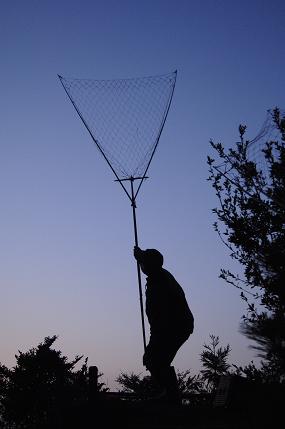 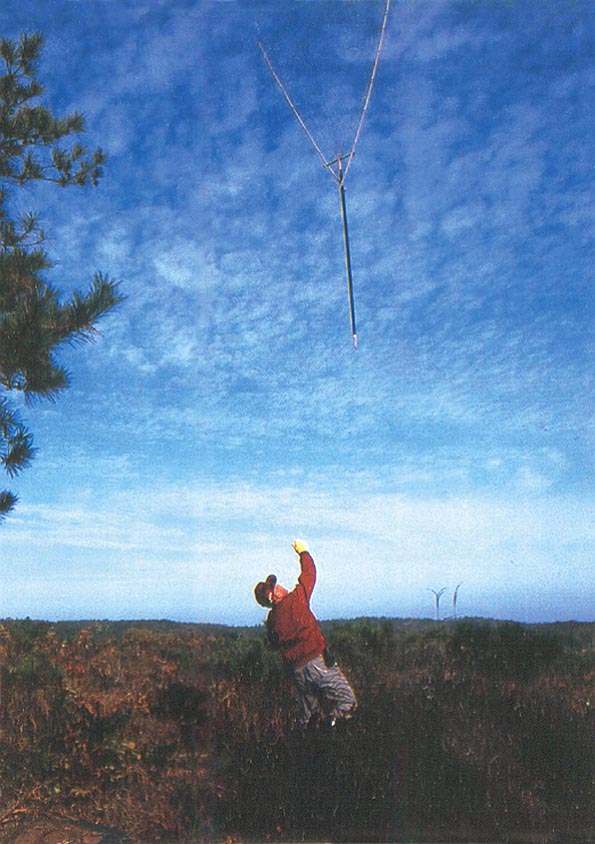 「坂網猟」の文化財範疇化県と市での食い違いの例
坂網猟については、石川県では昭和44年以来物理的な坂網を有形民俗文化財として範疇化
加賀市は坂網猟という技を（民俗）無形文化財として範疇化
従って石川県文化財行政においては、坂網猟師は無形文化財保持者として認識されていないということになります。
坂網猟が国の重要無形民俗文化財として指定されたとしても、文化財保護法はヒエラルキー化を想定していませんから、県の有形民俗文化財としての範疇化は存続可能ということになりますが、市民、県民は混乱する可能性はあります
現在民俗文化財として範疇化されている文化財も、制定時から文化財保護法に規定する文化財であると考えることが素直な解釈であり、法文上も排除されるものとはなっていなません。
一九七五年の文化財保護法改正において、制定時には有形文化財の中の「民俗資料」として取り扱われていたものを有形民俗文化財として範疇化していることからも理解できるところです。
なお、１９５４年改正時には、有形の民俗資料の保護に関する制度を有形文化財の指定制度から切り離し、「重要民俗資料」の指定制度も発足していたところですが、有形の民俗資料を有形文化財、すなわち文化財と認識していたことになります。
あわせて、無形の民俗資料についても「記録作成等の措置を講ずべき無形の民俗資料」の選択制度が発足しました。民俗資料のうち有形のもののみを文化財とし、無形のものを文化財から除外する合理的説明がきませんから、文化財保護法は後日民俗文化財として範疇化されるものを文化財から排除していたとは考えられません。
現在の文化財保護法体系では、無形文化財と無形民俗文化財は別のものとして範疇化されています、他の前例に倣えば、坂網猟法は無形民俗文化財の範疇として一応分類されるものです。加賀市文化財保護条例においても、国の例に倣えば、現在では、坂網猟法は無形民俗文化財に分類されるものですが、１９６３年加賀市の指定時には無形文化財に分類され（範疇化された民俗文化財概念が国、市とも未成熟であった）、その結果、坂網猟法は今日に至るまで加賀市では無形文化財として分類されています。国は、その後１９７５年に無形民俗文化財を範疇化していますから、市と国で範疇化の範囲が異なっていたのです。
優れた自然の風景地
観光立国推進基本法は、観光資源として「優れた自然の風景地」を例示している。「すぐれた自然の風景地」を保護する総合的な法制度は自然公園法であり、国立公園行政に代表される自然公園行政は、観光行政の大きなウェイトを占めることが認識され、観光基本法の制定された翌年1964年に厚生省国立公園局に昇格している(1968年行政改革で部に降格)。
自然公園法
自然公園法は「優れた自然の風景地を保護するとともに、その利用の増進を図り、もつて国民の保健、休養及び教化に資することを目的」としており、国立公園、国定公園及び都道府県立自然公園に分類する。
国立公園は我が国の風景を代表するに足りる傑出した自然の風景地、国定公園は国立公園に準ずる優れた自然の風景地、都道府県立自然公園は優れた自然の風景地であって都道府県が指定するものをいう。国立公園は、環境大臣が関係都道府県及び中央環境審議会の意見を聴き、区域を定めて指定し、国定公園は、環境大臣が、関係都道府県の申出により、審議会の意見を聴き、区域を定めて指定する。
景観
風景に対応する用語として法律上「景観」が使用されたのは、1970年の自然公園法の一部改正法により、国立公園の定義が「我が国の風景を代表するに足りる傑出した自然の風景地（海中の景観地を含む。）」と改正されたことに始まり、1973年の港湾法の一部改正法により、臨港地区の分区に、その景観を整備するとともに、港湾関係者の厚生の増進を図ることを目的とする区域が修景厚生港区として追加され、景観法の制定により定着した。
観光立国推進基本法の規範性
観光立国推進基本法においては「観光資源の活用による地域の特性を生かした魅力ある観光地の形成を図るため」のものとして特記し、観光資源の例示に「歴史的風土」「良好な景観」を新たに加えている。観光立国推進基本法も観光基本法と同様、観光資源として「その他文化、産業等に関する観光資源」を想定しているところから、観光資源概念は広範なものであり、例示の追加によって観光資源の概念が変更されたものではない。
いずれにしろ観光基本法と同様観光立国推進基本法の規範性も極めて弱いところから、その他の観光資源を観光制度のもとに範疇化する実質的意味合いも少ないものである。世間で観光資源と認識されるものに関し規範性を有する現実の法律は、文化財保護法、自然公園法、温泉法、古都における歴史的風土の保存に関する特別措置法、景観法等直接観光を規律しない法律が中心となっていることは、観光基本法時代と変化はない。
歴史的風土
観光立国推進基本法前文は観光が「わが国固有の文化、歴史等に関する理解を深める」ものと規定しており、これに対応して、歴史的風土も観光資源の例示として明記されている。歴史的風土は、古都における歴史的風土の保存に関する特別措置法において「わが国の歴史上意義を有する建造物、遺跡等が周囲の自然的環境と一体をなして古都における伝統と文化を具現し、及び形成している土地の状況をいう」(3条)と定義されている。
同条にいう「古都」は、「わが国往時の政治、文化の中心等として歴史上重要な地位を有する京都市、奈良市、鎌倉市及び政令で定めるその他の市町村(天理市、橿原市、桜井市、奈良県生駒郡斑鳩町、同県高市郡明日香村、逗子市及び大津市)」と限定されているが、観光立国推進基本法が規定する歴史的風土は当該古都に限定される実質的意味はない。
歴史的風土の保存に関する特別措置法案についての提案理由説明
1965年12月24日衆議院建設委員会において田中伊三次議員が行った歴史的風土の保存に関する特別措置法案についての提案理由説明では、「歴史的風土は広く全国民に親しまれておりますのみならず、諸外国の人々からもまた貴重な文化観光資源として高く評価せられ、多大の興味と関心が寄せられている」と認識されるとともに「これらの古都においても、俗悪な娯楽、観光施設、工場等の、その環境におよそふさわしからざる宅地の造成、建造物の建設計画がみだりに進められ、それがために、古都のユニークな風趣景観が著しくそこなわれようとしている」と認識されており、歴史的風土の保存に関する特別措置法が制定された時代において、文化観光資源、俗悪な観光施設という観光に関する評価が分かれる表現が使用されていることからも、観光基本法の指針性が極めて低かったことが推測される。
良好な景観
景観については観光資源としての認識は既に確立していました。
法的に保護されるものとしての景観については、景勝地おいては判例でも確立していましたが、市街地の景観についても、2006年3月30日最高裁は判決理由において、「良好な風景として人々の歴史的、文化的環境を形づくり、豊かな生活環境を構成する場合は、客観的価値を有する」と指摘し、「景観利益」は法律上の保護の対象になるとしました。
1946年11月26日貴族院本会議における男爵團伊能発言
「我が國の觀光資源に付きまして一言致しますれば、我が國の生産資源の貧困なる上に、耕地に乏しく、此の厖大なる人口を擁する我が國産業の前途に付きましては、誰しも憂を一にする所と存じます、然るに、幸にも此の美しき風光に富む國土と、温和なる氣候が、軈て國際社會に加りたる曉に於きまして、觀光資源として役立つことは、大いなる力と考へなければならないことだと存じます、然るに此の觀光資源の保護に當りまして、政府は又如何なる御方針を採らむとして居られるのでございませうか、此處に將來に於て完成さるべき路線の計畫、宿舍の計畫、其の他の觀光施設の企畫を述べむとするものではございませぬ、又今日各省分立の中に割據して計畫されつつある複雜なる觀光計畫を、國策的なる觀光院の一院に一元化する政府機構の改變を問題とするのでもございませぬ、要は唯觀光事業をして將來可能ならしむる如く、國土の景觀を保存することが今日目下の急務であると思ひます」(下線は筆者)
景観法（２００４）
景観法の提案理由説明の中で「地域の個性を磨き発揮する一地域一観光を推進する」観光立国政策に基づき、「良好な景観は、観光その他の地域間の交流の促進に大きな役割を担うもの」としています。
景観法が想定する景観は 観光を代表例に挙げるものの、観光に限定されることなく、地域間の交流の促進に大きな役割を担うものとしての地域の景観を想定しています。
観光資源保護のための家屋の利用制限といった、典型的な法律事項である国民の権利を制限する手段については、住民のコンセンサスが得にくく、これまでは観光を法目的にした権利制限はありませんでした。しかしながら、景観法は、景観というキーワードをもとに、都市計画法、建築基準法、屋外広告物法その他の関係法律について必要な規定の整備を行うことを可能としました。
都市計画法の改正により、都市計画の地域地区として、景観地区が規定されました。建築基準法の改正により、景観地区等における建築物の規制に関する規定が整備されるとともに、条例で景観重要建造物に対する規制の緩和を行うことや、屋外広告物法の改正により、景観行政を行う市町村が屋外広告物に関する条例を制定することができることとされました。
この結果市町村は、景観地区内の工作物について、条例で、その形態意匠の制限、その高さの最高限度若しくは最低限度又は工作物の設置の制限を定めることができ、開発行為その他について、条例で、良好な景観を形成するため必要な規制をすることができるようになりました。しかも景観法107条は、条例には、これに違反した者に対し、五十万円以下の罰金に処する旨の規定を設けることができることとしました。
文化観光資源の保護による規制
これまでは、文化観光資源の保護による規制は住民の理解が得られないとの認識も存在した。京都並びに奈良の国際文化観光都市建設法において、その第3条に「文化観光資源又は文化観施設の維持保存のために文化観光保存地区を指定することができる。」という特別な規定がわざわざ挿入されたのですが、松江市国際文化観光郡市建設法にはその規定がない点につき、「ああいうふうな文化財保護地区を設けるという條文をはさみますと、その條文をたてにして非常な逆宣伝であるとか、幼年的なことが起つて、この法案の真意を生かすのに非常に困難な面もあると聞きましたので、先ほど申し上げましたような建築基準法とか、普通の都市計画法とか一般條例によつてその実をあげ得るならばさしつかえあるまいと、かように考えた次第であります」とまで答弁されていました。
文化的景観の文化財化
環境、防災、教育、といった一般概念でしか権利制限は行われてこなかったが、景観に関しては地域住民の権利を制限することのコンセンサスが得られる社会情勢となったわけです。更に景観法と同時に制定された2004年文化財保護法の一部改正で文化的景観が文化財となった。
従来から文化財保護法は、「庭園、橋梁、峡谷、海浜、山岳その他の名勝地で我が国にとって芸術上又は観賞上価値の高いもの」を名勝として範疇化していたが、これに加えて、棚田、里山など人と自然とのかかわりのなかで作り出された景観のうち「地域における人々の生活または生業及び地域における風土により形成された景観地で我が国民の生活または生業の理解に欠くことができないもの」を文化的景観として範疇化し、規制･保護の対象とした。文化的景観は必ずしも「芸術上あるいは観賞上の価値を求めるものではないという点で」、観光資源概念に接近してきているわけである。この結果、景観は従来観光とされてきた概念に近くなり、観光が地域づくりの要として認識され始めている今日、規範性をもった観光計画を景観政策を加味することにより自治体が作成しやすい状況になってきている。
自然観光資源における日常・非日常の相対化
観光法制度として論じますと、景観は文化財保護法の文化財と範疇化されることにより規範性のある観光資源とされたということになります。
公共施設が安全、環境に配慮して設置されると同様に、観光(景観)に配慮して設置されることが常態化すれば、観光立国推進基本法の規範性は担保されるわけですが、同時に常態化することにより、観光の持つ非日常性は薄まるわけです。美しいことが常態化すれば非日常性はなくなりますから、醜いものの刺激が強くなり、観光資源化します➵スラム観光
田舎では必要なかった自然公園
営造物である公園に関する法制としては、明治六年太政官布告第十六号のほかは、わずかに都市計画法及び土地区画整理法にその建設に関する規定が散在するにすぎず、公園の管理に関する法制は全く存在しませんでした。
その結果、公園の管理の適切を欠くものが多く、あるいは荒廃し、あるいは壊滅した公園が少ない状況であることから、1953年都市公園法が制定されました。
都市公園は自然公園法の適用は受けないものとされ、優れた自然の景観地としては範疇化されませんでした。地方都市では自然公園は必要なかったのです。少し足を伸ばせば自然はいくらでも存在し、庭園として範疇化されるものであったからです。現在では都市公園のなかにも観光資源として認識されるものもあります。
規制制度による観光資源化
観光が非日常体験とすれば、日常を規制することにより非日常資源が生み出され、規制制度により観光資源が発生
賭博、風俗、麻薬、暴力等は刑法等により禁止されており、これらが可能となるのは特別法による。構造改革特区方式による規制緩和も同様である。
その一方で交通･通信手段の発達が国内の規制制度を形骸化する。外国やオンラインでのカジノ体験がそれである。観光資源は絶えず規制制度と表裏の関係にある。
賭博
刑法は賭博及び富籤に関する罪を規定する。賭博、富籤販売が禁止されることから賭博が制度的に非日常となり、観光資源化する。
明らかに刑法に抵触することから、特別法により合法化されているものが、いわゆる公営ギャンブルであり、競馬法（1948年）自転車競技法(1948年) 小型自動車競走法（1950年）モーターボート競走法（1951年）スポーツ振興投票の実施等に関する法律（1999年）により合法化されている(48)。モーターボート競走法は観光に関する事業の振興を目的とすることを明文化している(49)。いわゆる宝くじは当せん金附証票法(1948年)により合法化されている。これらの制度趣旨は、産業振興、スポーツ振興であり、海外のゲーミング法の趣旨も観光振興・地域振興となっている。
パチンコ産業
パチンコ産業が27兆円を超える規模となり、ミニトロの販売等宝くじの多様化は、ギャンブルの日常化を表しており、ここにも観光資源の日常化現象が見られ、インターネット活用で日常化がさらに加速する傾向が強まっている。パチンコ等は風俗営業等の規制及び業務の適性化等に関する法律により「設備を設けて客に射幸心をそそるおそれのある遊技をさせる営業」の規制は受けるものの、刑法の賭博罪に抵触するものではなく(「一時の娯楽に供する物を賭けたにとどまるとき」(刑法185条)は違法ではない)自治体の税源としても検討されている。
法制度上はパチンコが「一時の娯楽」であり、公営ギャンブルが一時の娯楽以外の娯楽であり、いずれにしろギャンブルは娯楽であるという認識に立って法規制により観光資源化しているわけである。
ＩＲ（インテグレーテッドリゾート）法案
カジノ導入に向けての動きは、2012年年明けにも起こり、民主党は超党派の国際観光産業振興議員連盟（IR議連）が検討している、カジノを核とした特定複合観光施設区域の整備の推進に関する法律案（IR推進法案）
風俗、猥褻
人類にとって性行為は日常生活行為であるが、未成年、病気、暴力団等の対策等の理由による規制により非日常化され、観光資源化している。日本の刑法のわいせつな図画に該当するとの運用から上映が禁止されている映画等を鑑賞する目的で海外旅行に出かけたりする現象があったが、社会常識の変化による規制の運用緩和により、いわゆるヘアヌード等が合法化されるとともに日常化し、わざわざ海外まで出かける対象としても観光資源とはならなくなってしまった。
わが国では売春防止法があり、売春自体は犯罪とされていないものの、管理売春等が犯罪とされている。海外においては合法的に管理売春を行うことが可能な地域も存在し、管理売春が非日常である日本在住者にとって、観光資源となっている。
風俗営業及び性風俗関連特殊営業等は「善良の風俗と清浄な風俗環境を保持し、及び少年の健全な育成に障害を及ぼす行為を防止する」ため、「風俗営業等の規制及び業務の適正化等に関する法律」により規制を受ける。同法が規定する「風俗営業」は「客の接待をして客に飲食をさせる営業」であり、「接待」とは「歓楽的雰囲気を醸し出す方法により客をもてなすこと」であり、まさに観光産業との認識にたっている。
ダンス営業
風営法は売買春の防止を狙い、「設備を設け客にダンスをさせ、かつ飲食させる営業」を公安委員会の許可が必要な風俗営業と規定
ダンスは小中学校の授業にも取り入れられており、風営法はクラブが若者文化に定着している現状にそぐわないとの声が強い
政府の規制改革会議は、若者がダンスや音楽を楽しむクラブなどのダンス営業を風営法の規制対象から外すよう提案する方針。早急な法改正を求める
飲食物
酒税法の運用により、自家製の酒類製造免許を取得するのに、年間６キロ・リットル以上の生産が義務づけられている。構造改革特別区域法の規定による特区認定で、民宿やレストランなどを併設している農業者が自家栽培米で濁酒を醸造する場合に、基準に満たない量でも製造を容認する特区が認められるようになった。通称「どぶろく特区」であり、規制制度による観光資源化をはかったわけである。
禁酒法　イスラム諸国、カポネ時代のアメリカ
マリファナの動向
薬物は、あへん法(1954年)麻薬及び向精神薬取締法(1953年)覚せい剤取締法(1951年)大麻取締法(1953年)等により禁止されているが、大麻については規制を受けない外国の地域が存在し、愛好家には観光資源化している。国内において例外が認められない以上、日本の法制度としては観光資源とは範疇化できないものである。
米国の一部の州、ウルグアイ等での合法化
日本でも戦前は規制されていなかった（戦後内閣法制局で大麻取締法案の法令審査をした者が何故アメリカは大麻を取り締まるのかと不思議がった逸話を残している）
動物虐待、暴力等
1948年東京都は闘犬・闘鶏・闘牛取締条例を制定し、犬、鶏、牛その他の動物を互に闘わせてはならないとし、違反すれば五万円以下の罰金又は拘留若しくは科料に処すると規定した。
その一方で新潟県旧山古志村の牛の角突き(闘牛)は重要無形民俗文化財に指定され、観光資源となっている。
日本では闘牛、闘犬は存在するが、闘鶏は行われていない。日本で規制すれば規制のない国の観光資源となる。現にフィリピンでは闘鶏が観光資源として行われている。
動物の愛護及び管理に関する法律
動物の愛護及び管理に関する法律２条は「動物が命あるものであることにかんがみ、何人も、動物をみだりに殺し、傷つけ、又は苦しめることのないようにするのみでなく、人と動物の共生に配慮しつつ、その習性を考慮して適正に取り扱うようにしなければならない」と規定
沖縄県で開催されていた「ハブとマングースの決闘ショー」は、その残酷さが多くの人の批判を呼び、動物愛護の観点から問題があるとして、1999年以降行われていない。
スペインでもバルセロナ市は「反闘牛都市」を宣言している。
スコットランド議会は「野生哺乳類保護（スコットランド）法」(狐狩り法案)を可決しているが、狐狩りはイギリス農村の伝統文化、都市住民の感情的議論で禁止するのは不公平との反発があると報道されている。
ボクシングの合法化
銃の使用も観光対象となる。わが国では銃砲刀剣類所持等取締法で規制されているから、外国では日本人相手の観光資源となる。
決闘罪ニ関スル件(明治２２年)は決闘すること自体を処罰する法律であるが、時代、地域においては決闘が合法である場合もあった。格闘技にも擬似決闘として観光資源化しているものもあり、またアニメーション、ビデオ等によるバーチャル体験を観光資源化するものもある。
娯楽としての囲碁、軽業
娯楽は教養や産業と対比されて使用される用語で、消費税の導入により廃止された娯楽施設利用税の用例にも代表されるように、遊びのニュアンスが含まれるものです
2001年制定の文化芸術振興基本法は、囲碁、将棋その他の国民的娯楽のことを「国民娯楽」としています。
2004年制定の「コンテンツの創造、保護及び活用の促進に関する法律」は「コンテンツ」とは、「人間の創造的活動により生み出されるもののうち、教養又は娯楽の範囲に属するもの」としています。
児童福祉法は、公衆の娯楽を目的とした児童のかるわざを禁止していますが、無形文化財としては一定の定義づけを予想していることとなります。
博物館
博物館法が規定する博物館とは「歴史、芸術、民俗、産業、自然科学等に関する資料を収集し、保管（育成を含む）し、展示して教育的配慮の下に一般公衆の利用に供し、その教養、調査研究、レクリエーション等に資するために必要な事業を行い、あわせてこれらの資料に関する調査研究をすることを目的とする機関」のうち、地方公共団体等が設置するもので登録を受けたものをいうと規定する。
観光ではなくレクリエーションが例示されているが、日常、非日常の区分を厳密に行っているものではない。文化財が観光資源とされるように、博物館が観光施設とされてもおかしくはない。博物館法では、公民館、図書館以外の資料公開施設はすべて博物館として範疇化している。動物園、植物園、水族館等も博物館法上の博物館となり、規制と助成を受けることとなる。
図書館
図書館法（1950年）において図書館とは、地方公共団体、民法が規定する公益法人が設置する「図書、記録その他必要な資料を収集し、整理し、保存して、一般公衆の利用に供し、その教養、調査研究、レクリエーション等に資することを目的とする施設」をいい、博物館とは別の助成、規制を受けることとなる。
観光とレクリエーションの関係は博物館と同じである。なお、博物館法も図書館法も教育基本法の指針性のもとに制定されたものである。
興行場
無形の観光資源を観光客に提供する場所に関する法制度としては興行場法及び公民館法がある。
「興行場」とは、「映画、演劇、音楽、スポーツ、演芸又は観せ物を、公衆に見せ、又は聞かせる施設」をいい、業として興行場を経営する「興行場営業」は、都道府県知事（保健所を設置する市又は特別区にあっては、市長又は区長）の許可を受けなければならない。興行場法は提案理由説明に「これら多数人の集合出入りする場所の衞生上の取締りは、公衆衞生の見地から軽視することができない問題でありますので、この際統一的な基準を定めて、その徹底強化をはかるためこれらの法律案を提出」とあるように、その目的は観光振興ではないものの、観光資源を律する法制度として機能している。
興行場法は公衆衛生の確保を法目的とすることから、観光とレクリエーションを峻別する必要性がない。なお、我国においては博物館と博覧会(興行場)は西洋文明をうけいれる場として両者あいまって発展してきた。
公民館
公民館は、展示会等の開催、図書、記録、模型、資料等を備えその利用を図ること、体育、レクリエーシヨン等に関する集会を開催することを目的として、社会教育法の規制と助成を受けるものであるが、無形の観光資源のうち興行として成立しないものの維持を図ることに資するものとしても機能している。
国立劇場法(現在は独立行政法人日本芸術文化振興法)も、芸能について無形文化財としての指定により保護することとされていたが、その保存と振興を図るために国立劇場を建設すべきであるとの気運が高まり、制定されたものである。